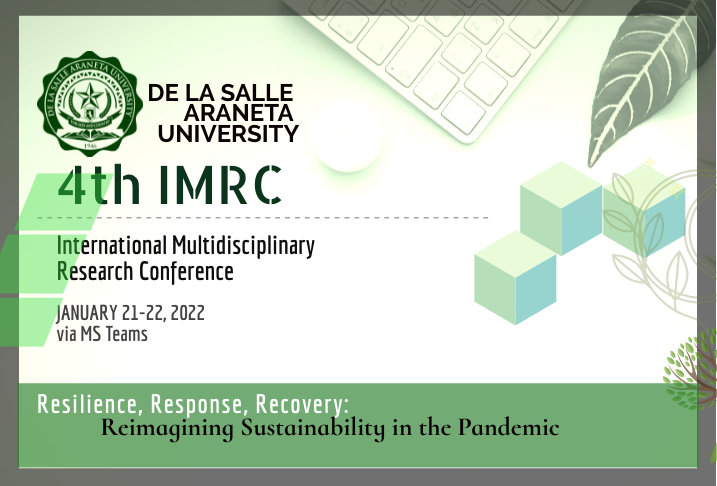 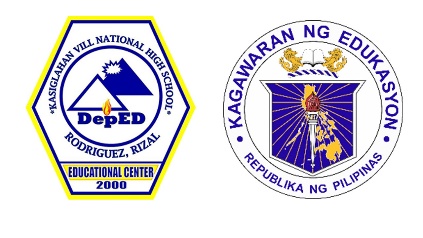 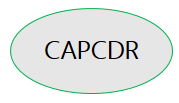 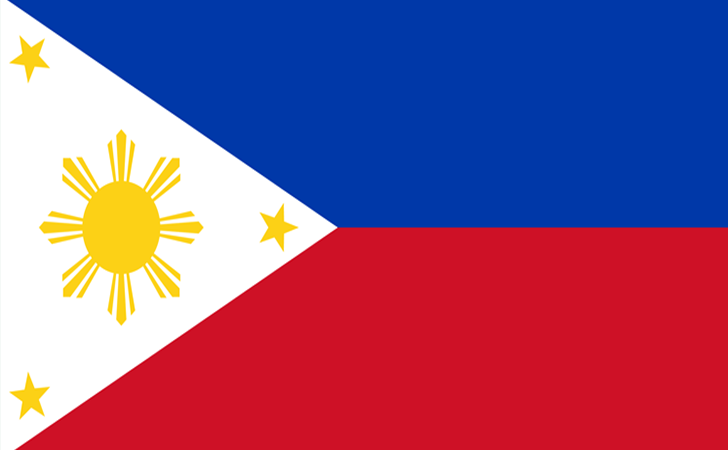 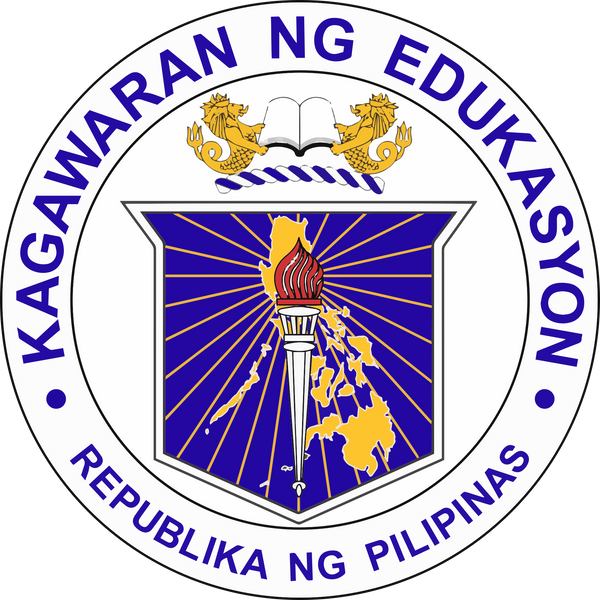 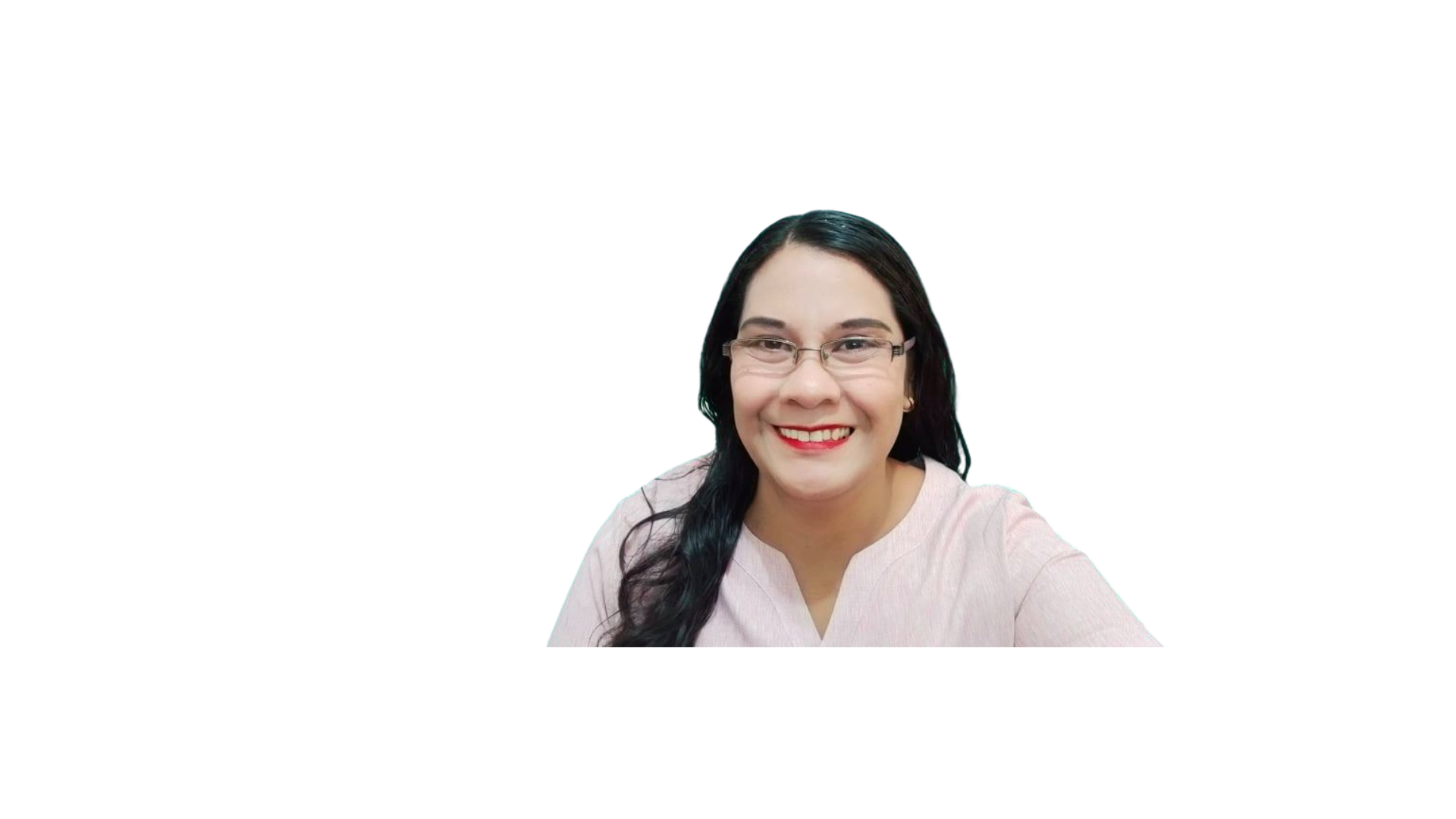 Center for Academic & Professional Career Development and Research (CAPCDR) 6th   International Conference

December 16-17, 2023
MARY JANE G. BAYATON
DepEd Rizal- Kasiglahan Village NHS
Philippines
Author ID: Sci02161223
The Impact of Computer-Aided Instructional Materials on Students’ Academic Performance in Science 7
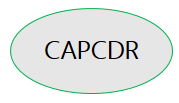 [Speaker Notes: Character spacing of title text: TIGHT
Text font: Arial Bold
Text Color: R-19, G-50, B-43]
Introduction
According to Corpuz (2016), the terms interactive, integrated, introspective, reflective, contextualized, experiential, collaborative, and cooperative are the best ways to describe an effective instructional technique, such as the use of a computer-aided instructional material. The students can communicate with one another.
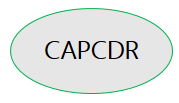 [Speaker Notes: Character spacing of title text: TIGHT
Text font: Arial Bold
Text Color: R-19, G-50, B-43]
The children of today and tomorrow are assured of exciting, fascinating, and enjoyable lessons and activities in the classroom. It is not surprising why they are kept eagerly awaiting the science lessons during the day. 
They are deeply interested and animated science lessons and teachers (Lucido, 2018)
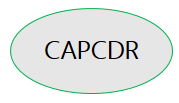 [Speaker Notes: Character spacing of title text: TIGHT
Text font: Arial Bold
Text Color: R-19, G-50, B-43]
Problem
1. What is the demographic profile of the respondents in terms of: 
Teacher Respondents
 1 Gender; 1.2. Age; 1.3. Length of Service; and 1.4. Highest Educational Attainment?
2. What is the level of acceptability/ impact of the proposed computer - aided instructional material as assessed by faculty members in terms of:
(2.1.) Objective; (2.2.) Content; (2.3.) Usefulness; (2.4.) Clarity;    
(2.5.) Presentation; (2.6.) Language and Style; and 
(2.7.) Appropriateness?
3. What is the overall recommendation /impact  by the respondents towards the use of the computer aided instructional material on students academic performance?
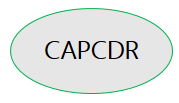 [Speaker Notes: Character spacing of title text: TIGHT
Text font: Arial Bold
Text Color: R-19, G-50, B-43]
Data Gathering Method
The study utilized the descriptive comparative method of research to develop and to understand the content and execution of the devised computer-aided material.
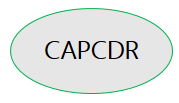 [Speaker Notes: Character spacing of title text: TIGHT
Text font: Arial Bold
Text Color: R-19, G-50, B-43]
Data Analysis
Frequency and Distribution & Percentage It was used to present and analyze the profile of the respondents. 
Analysis of Variance (ANOVA) It was used to determine the level of acceptability of the proposed  computer - aided instructional material and to find the overall recommendation and impact of  the academic performance of the learners.
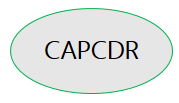 4th International Multidisciplinary Research Conference
Resilience, Response, Recovery: Reimagining Sustainability in the Pandemic
[Speaker Notes: Character spacing of title text: TIGHT
Text font: Arial Bold
Text Color: R-19, G-50, B-43]
Data Analysis
Weighted Mean It was used to determine if there was a significant difference in the acceptability of the computer aided instructional material as assessed by the respondents when group according to their profile (age, gender, length of service, and highest educational attainment).
Independent T- Test. It was used to determine if there was a significance in the acceptability of the computer – aided instructional material as assessed by the respondents for gender.
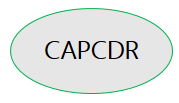 4th International Multidisciplinary Research Conference
Resilience, Response, Recovery: Reimagining Sustainability in the Pandemic
[Speaker Notes: Character spacing of title text: TIGHT
Text font: Arial Bold
Text Color: R-19, G-50, B-43]
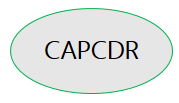 [Speaker Notes: Character spacing of title text: TIGHT
Text font: Arial Bold
Text Color: R-19, G-50, B-43]
Summary of the Level of Acceptability /impact of the Computer Aided Instructional Material as Assesses by the faculty Members
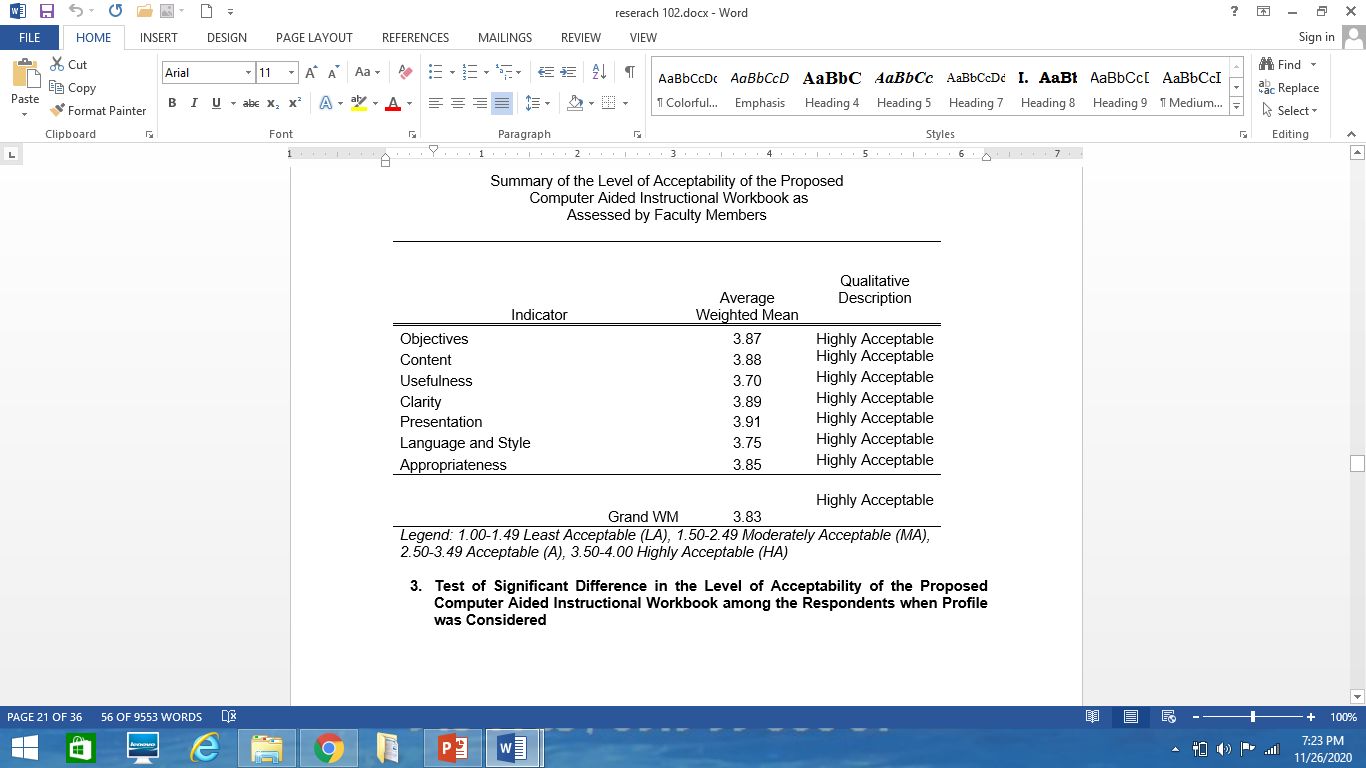 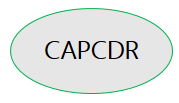 [Speaker Notes: Character spacing of title text: TIGHT
Text font: Arial Bold
Text Color: R-19, G-50, B-43]
Overall Recommendation / Impact of the Respondents Towards the use of Computer-Aided Instructional Material on Students’ Academic Performance
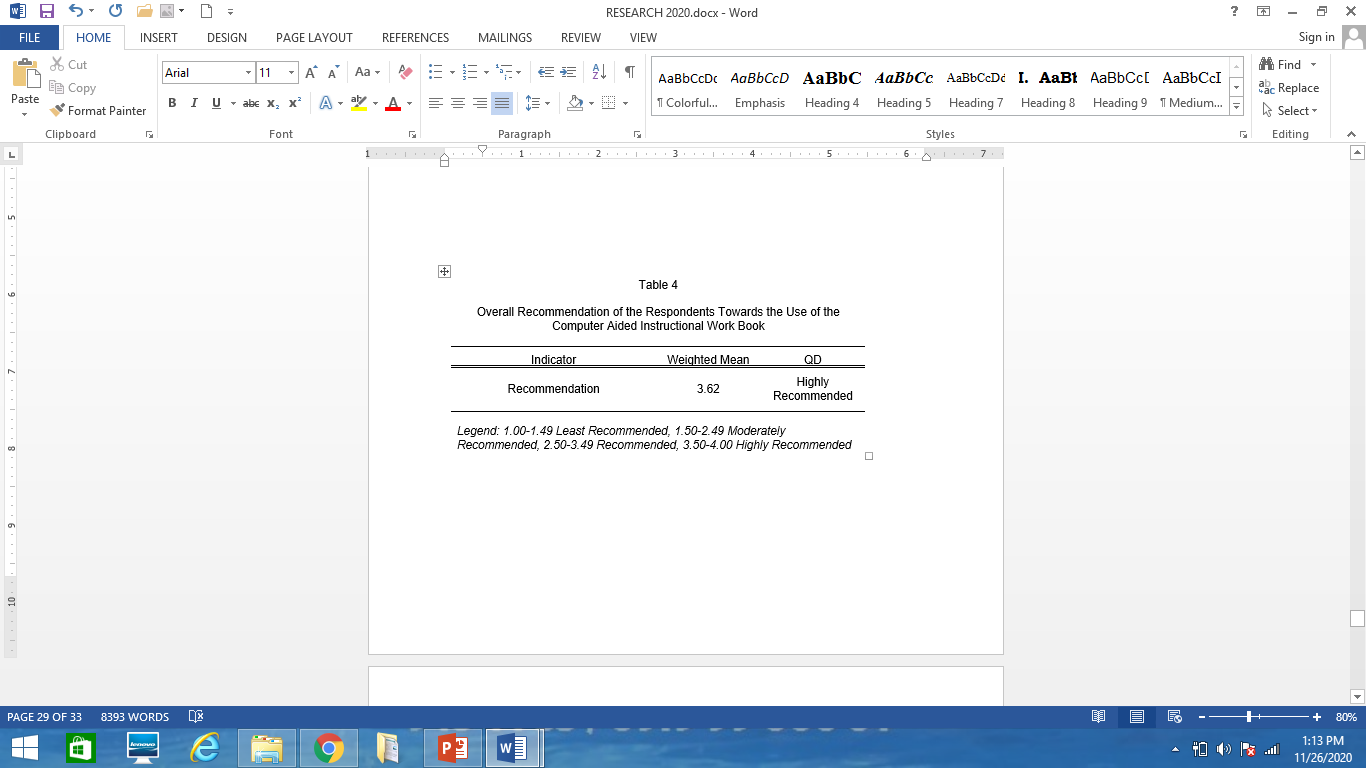 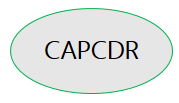 [Speaker Notes: Character spacing of title text: TIGHT
Text font: Arial Bold
Text Color: R-19, G-50, B-43]
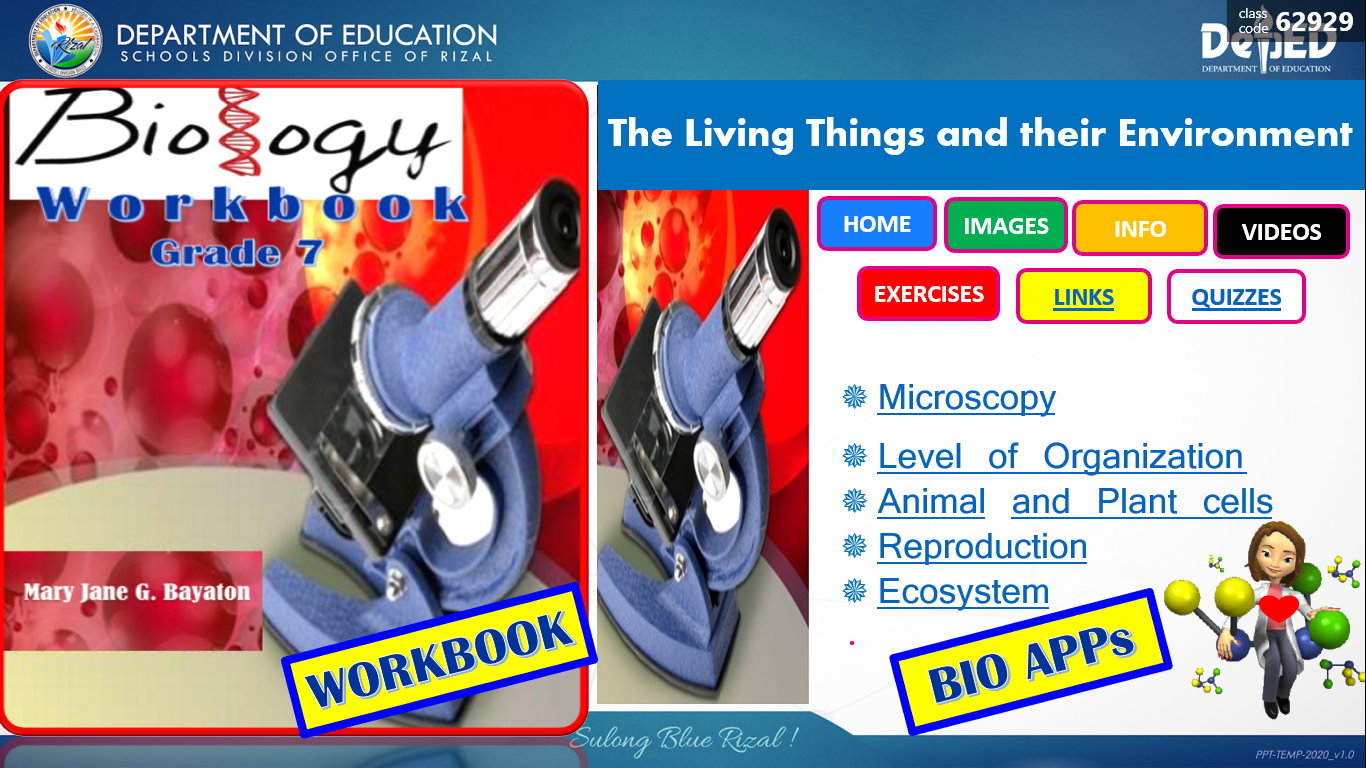 Computer-Aided 
Instructional Material
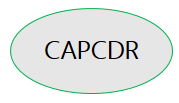 [Speaker Notes: Character spacing of title text: TIGHT
Text font: Arial Bold
Text Color: R-19, G-50, B-43]
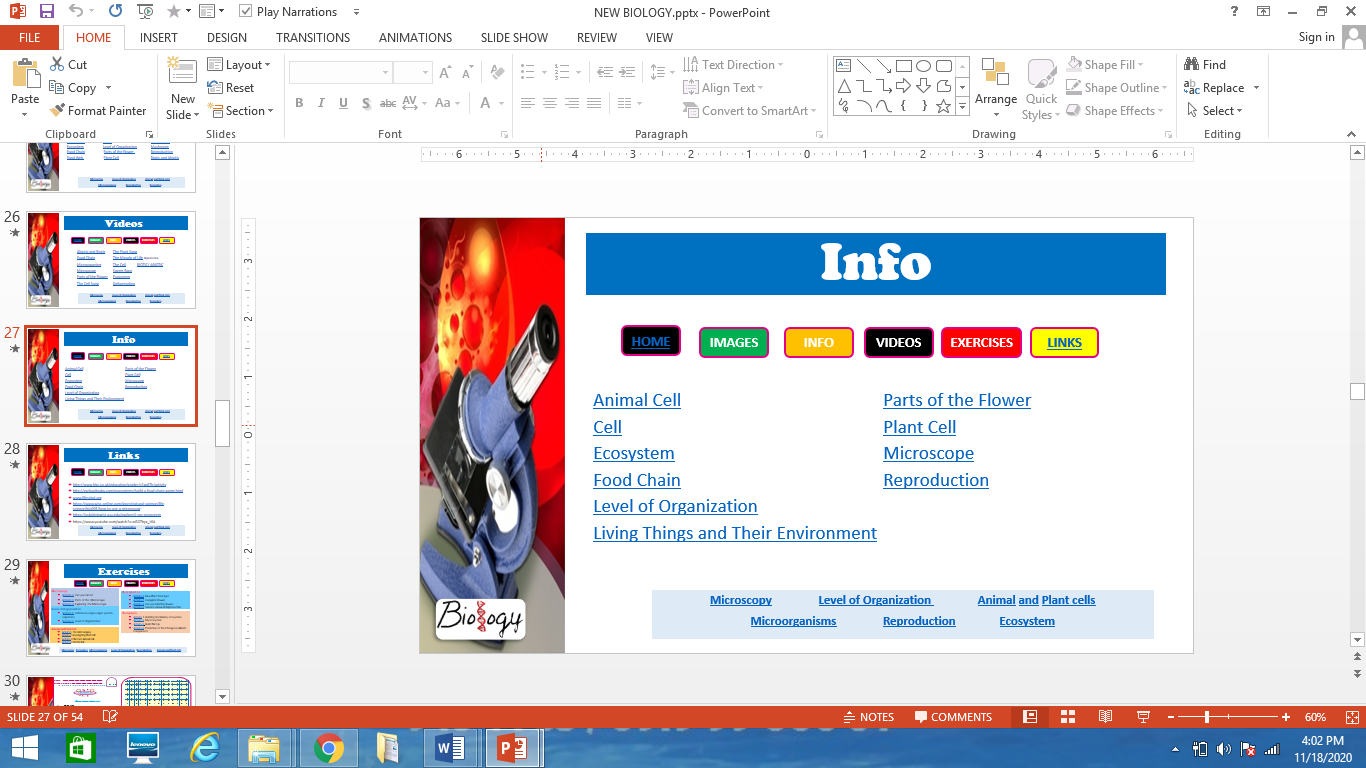 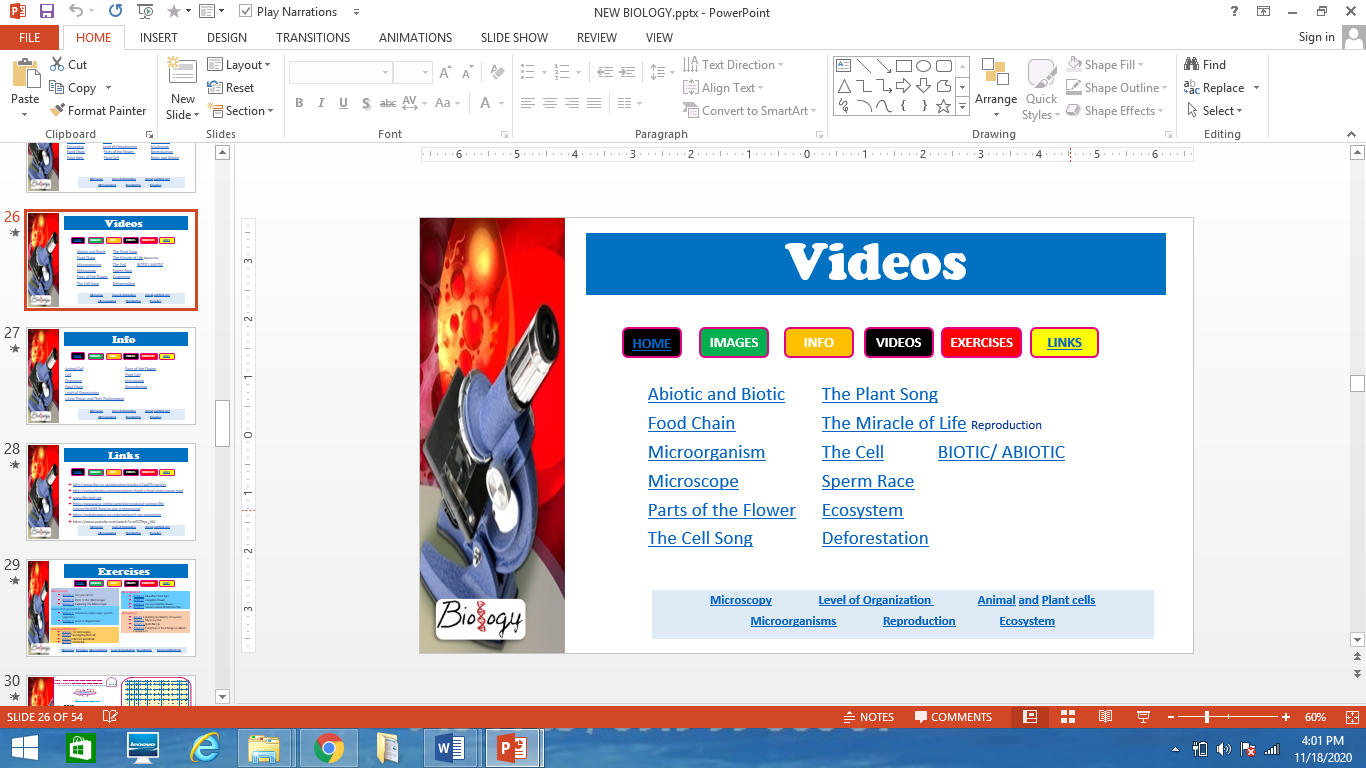 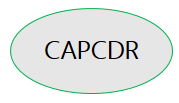 [Speaker Notes: Character spacing of title text: TIGHT
Text font: Arial Bold
Text Color: R-19, G-50, B-43]
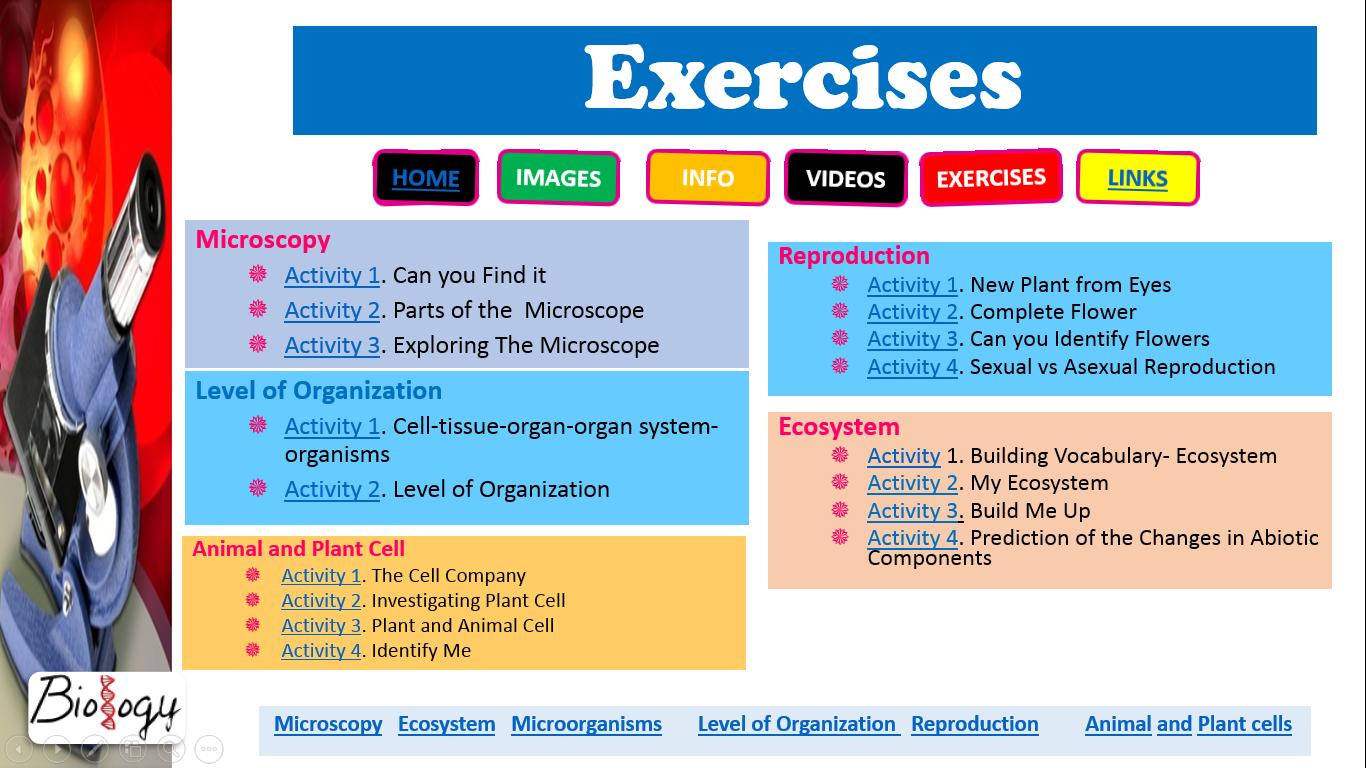 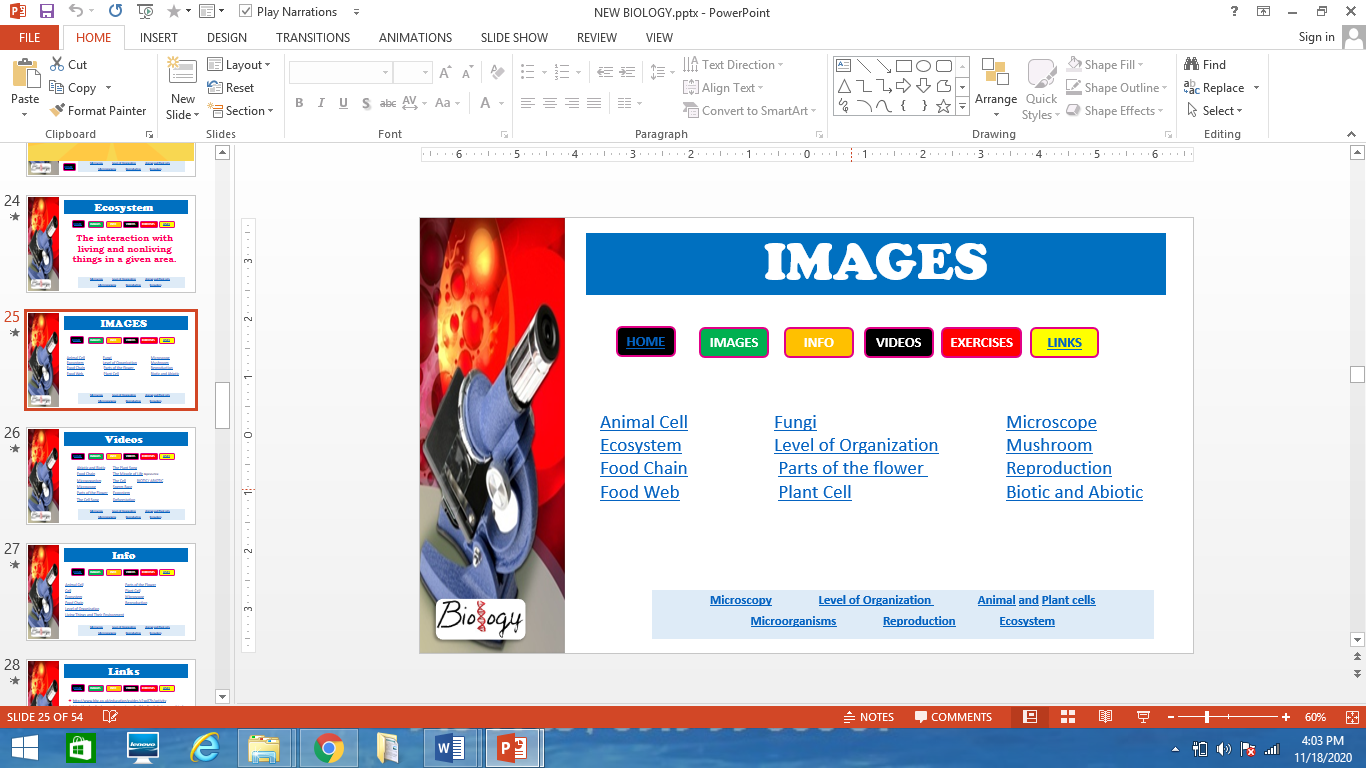 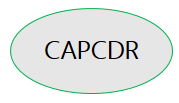 [Speaker Notes: Character spacing of title text: TIGHT
Text font: Arial Bold
Text Color: R-19, G-50, B-43]
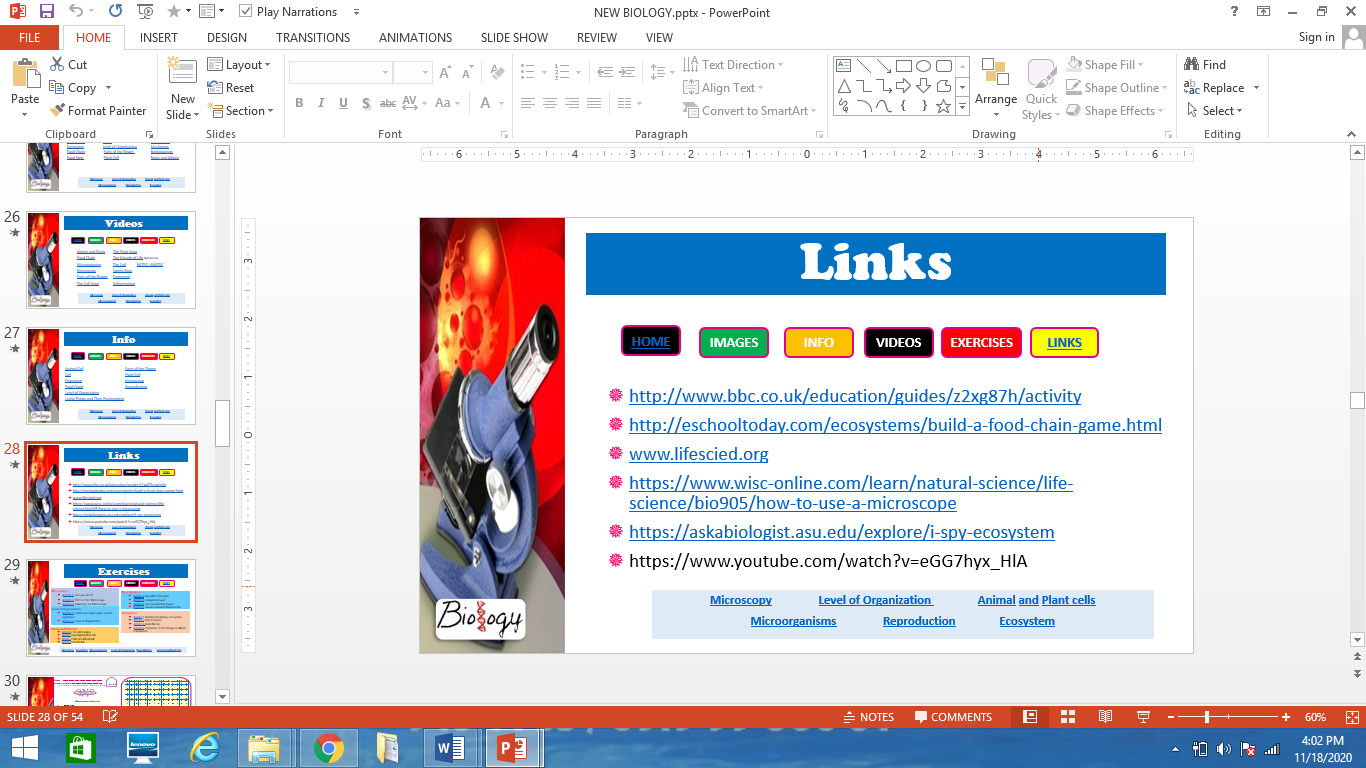 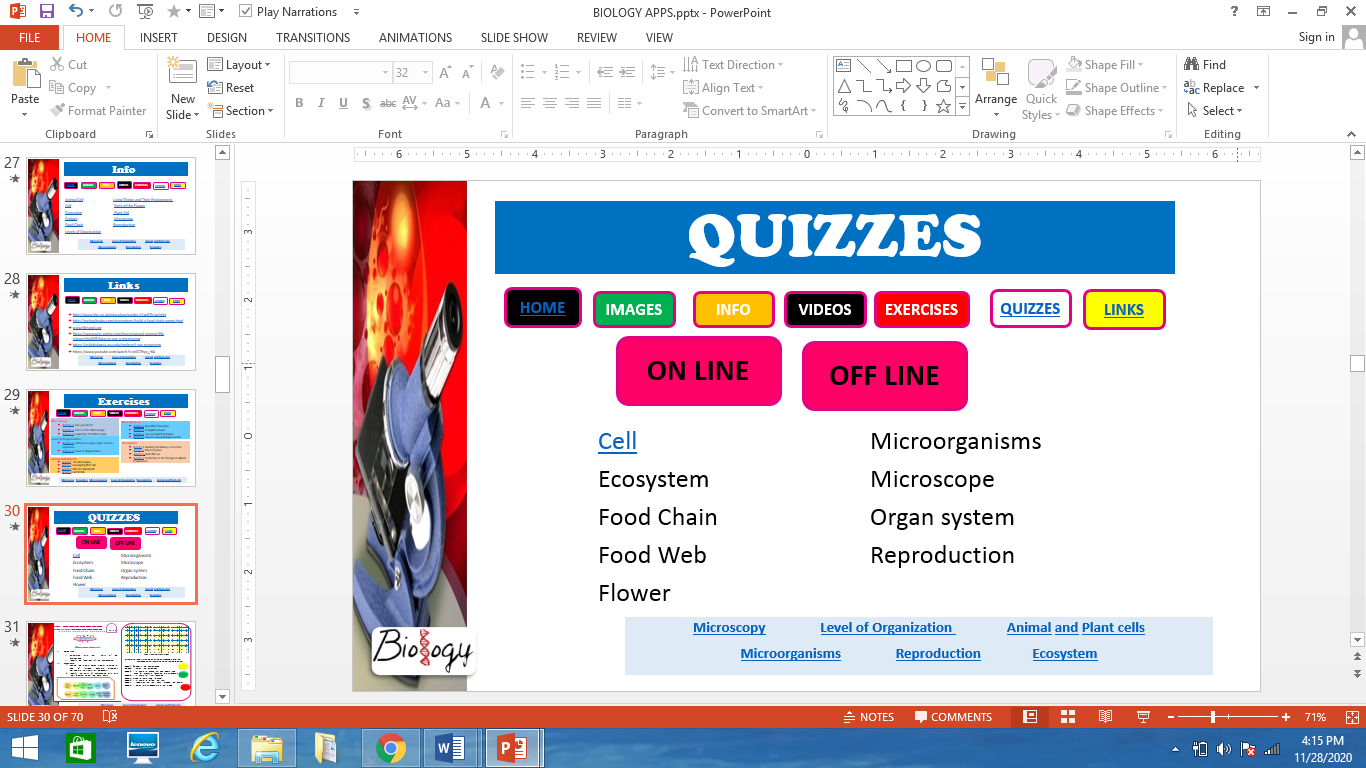 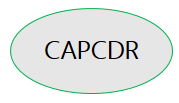 [Speaker Notes: Character spacing of title text: TIGHT
Text font: Arial Bold
Text Color: R-19, G-50, B-43]
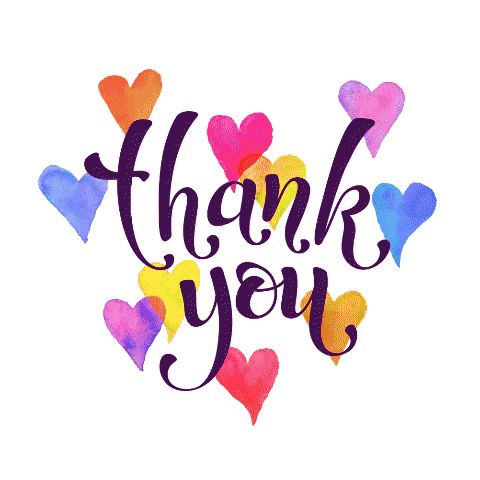 MARY JANE G. BAYATON
Author ID: Sci02161223
mary.bayaton@deped.gov.ph
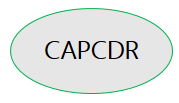 [Speaker Notes: Character spacing of title text: TIGHT
Text font: Arial Bold
Text Color: R-19, G-50, B-43]